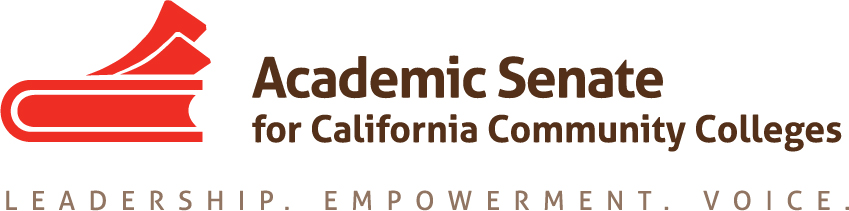 Breakout B: The Science of Program Mapping and DNA of Meta-Majors
Rebecca Eikey, Guided Pathways Task Force, Chemistry, College of the Canyons
Janet Fulks, Guided Pathways Faculty Lead, ASCCC Capacity Building
Biology, Bakersfield College
Program Mapping & Meta Majors
How do you get started with mapping programs and creating meta-major organization? 
What are the guiding principles to help colleges build relevant groupings for meta-majors? 
How can this organization serve the students and the college? 
How can this process clarify pathways for the college and student support efforts? 
What are some of your main questions?
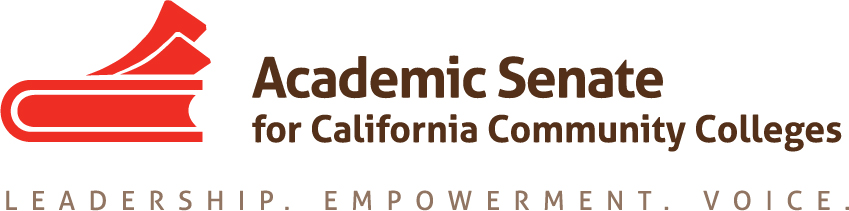 The Scientific Method
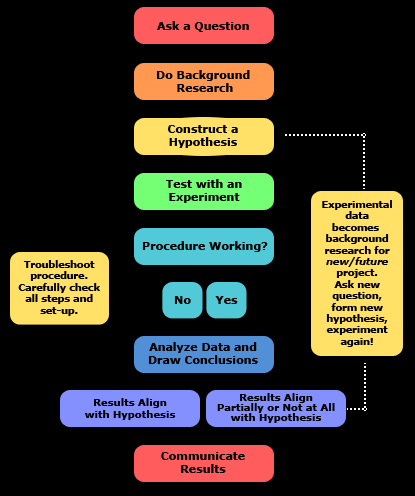 Begin with Observations
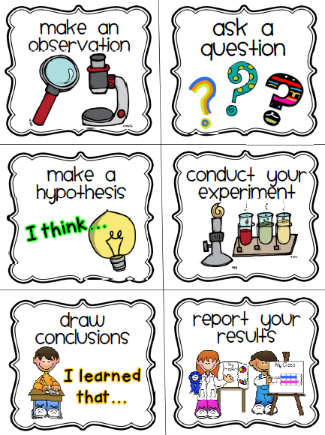 observations
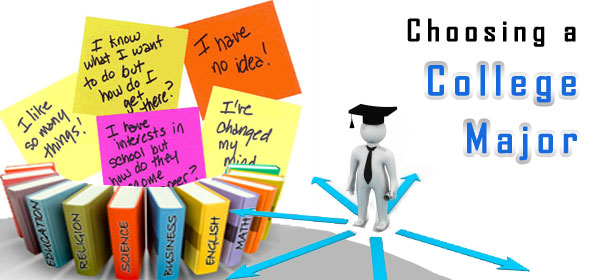 Observation: First Screen of Majors
Observation: Ninth Screen of Majors
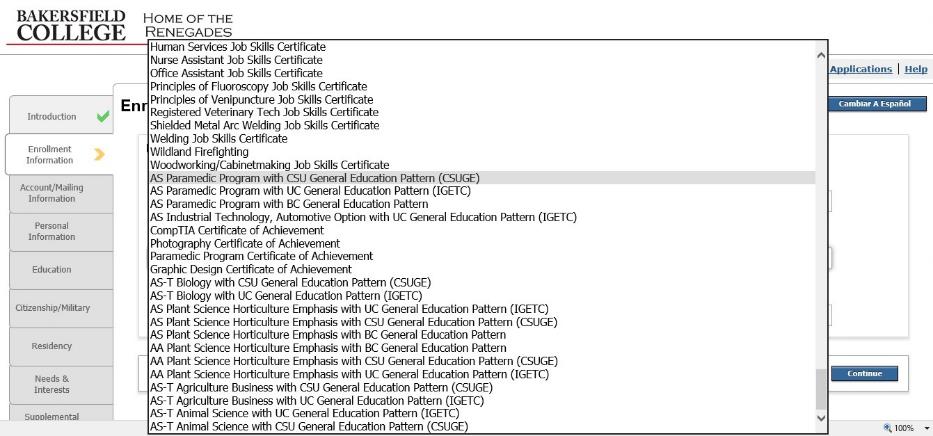 Observation: List of Majors with a Disclaimer
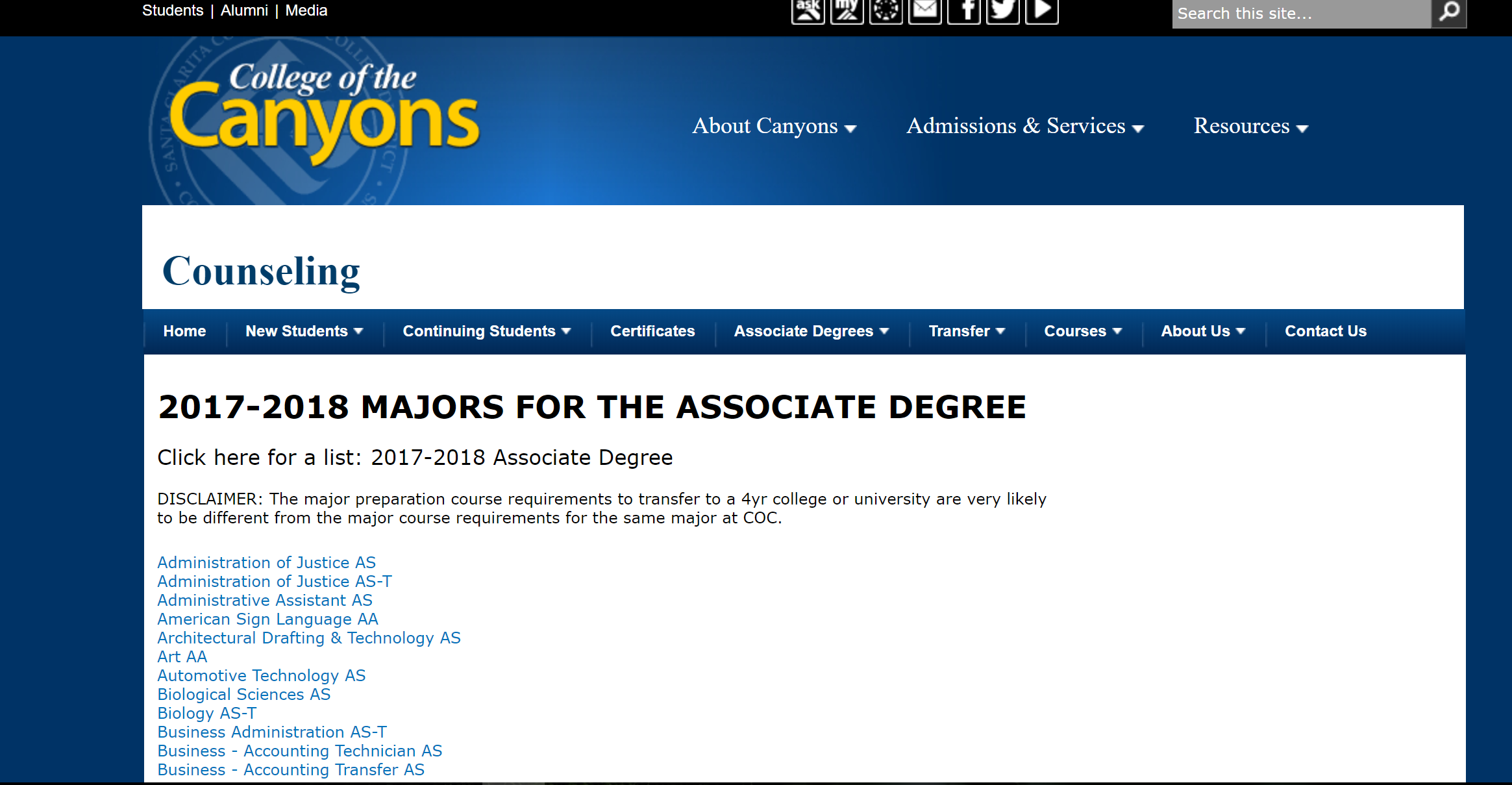 Question
What can be done to help students decide?
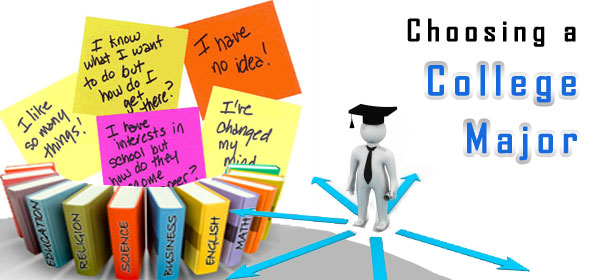 Would Meta-Majors Be Beneficial for Students in Selecting a Major?
Agriculture, Nutrition and Culinary Arts
Business
Arts, Humanities, and Design
Education
Health Sciences
Industrial and Transportation Tech
Public Safety
Social, Behavioral and Human Services
STEM
Personal and Career Exploration
Would Program Mapping Help Clarify Requirements?
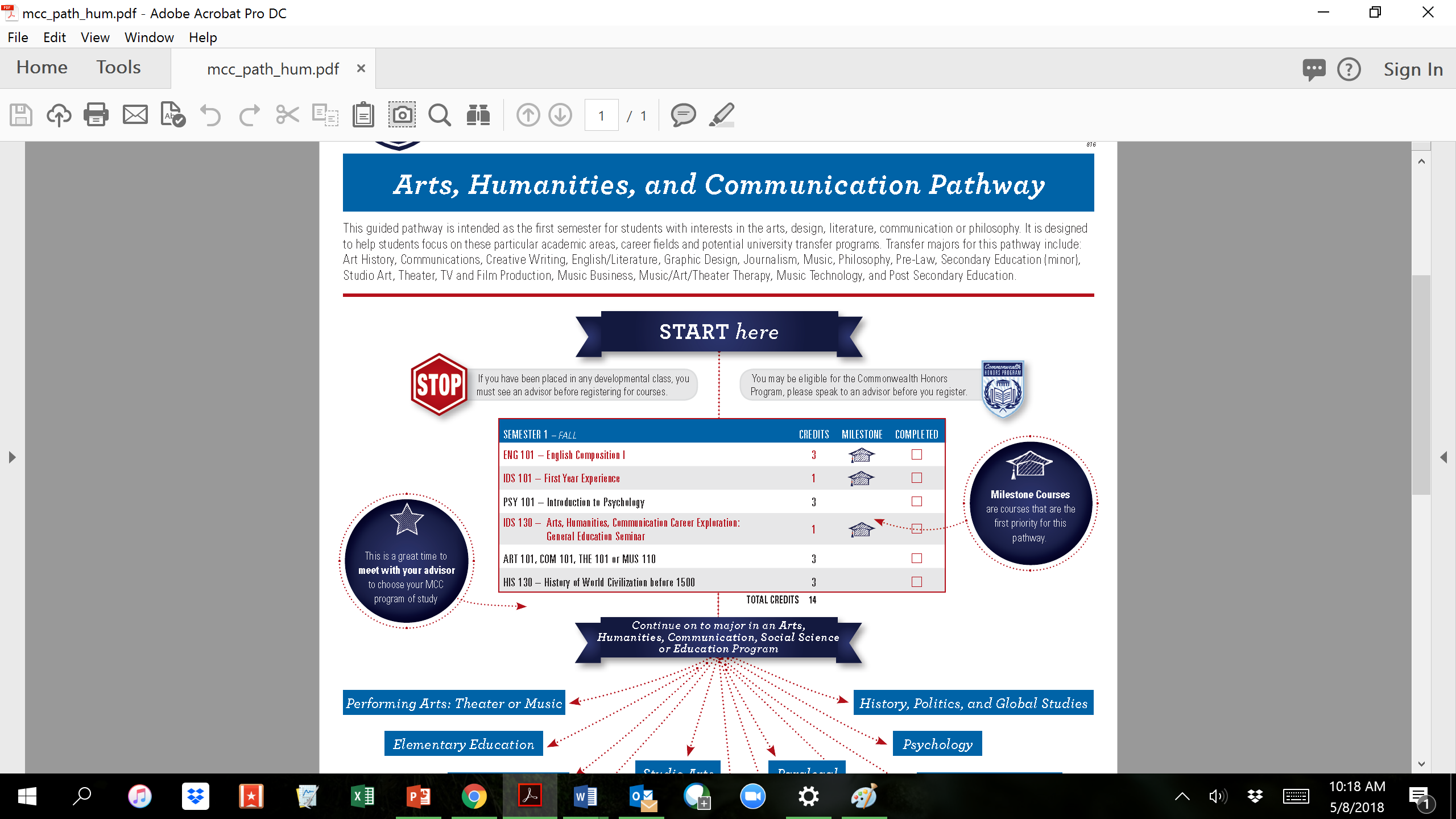 [Speaker Notes: Middlesex Community College in MA]
Do Background Research
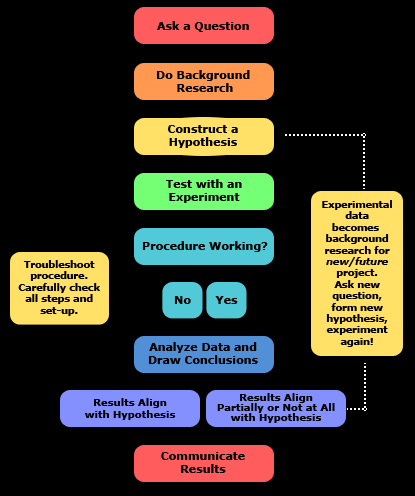 What is a meta-major?
What is program mapping?
How are they related?
What are other colleges around the nation doing?
What are Meta-Majors?
Groupings of Related Majors
“Areas of Interest” or “Areas of Overlap” or “Major Pathways”
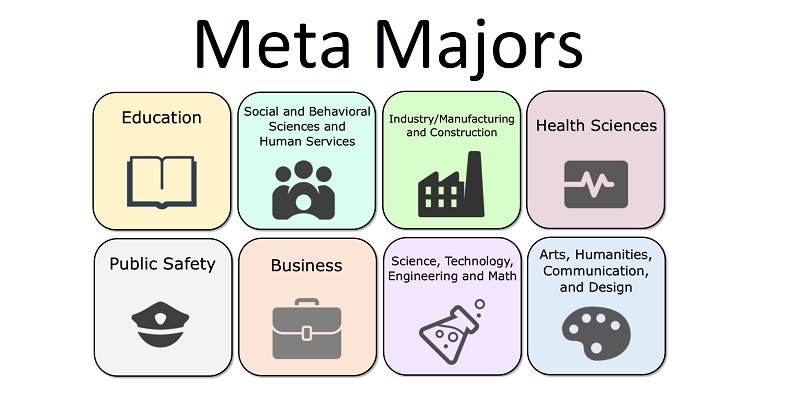 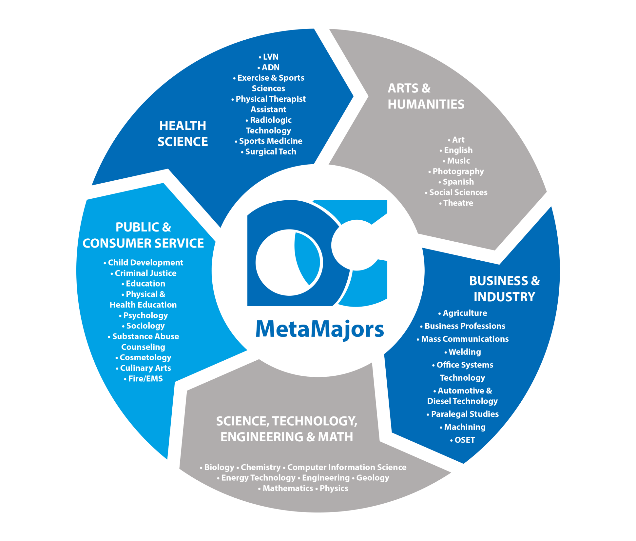 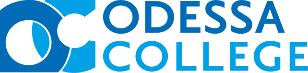 Meta-Majors or Career Pathways
City Colleges of Chicago
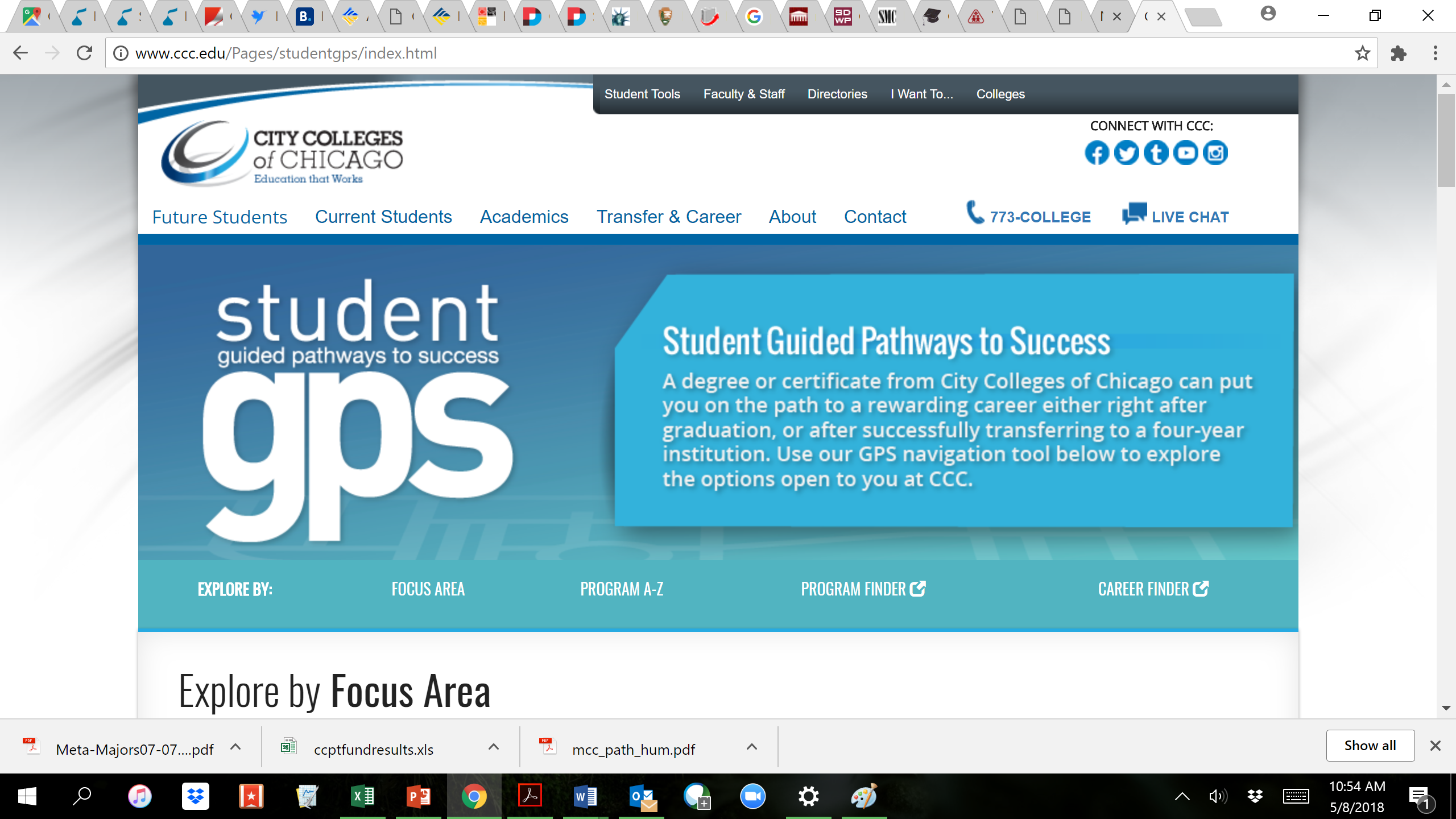 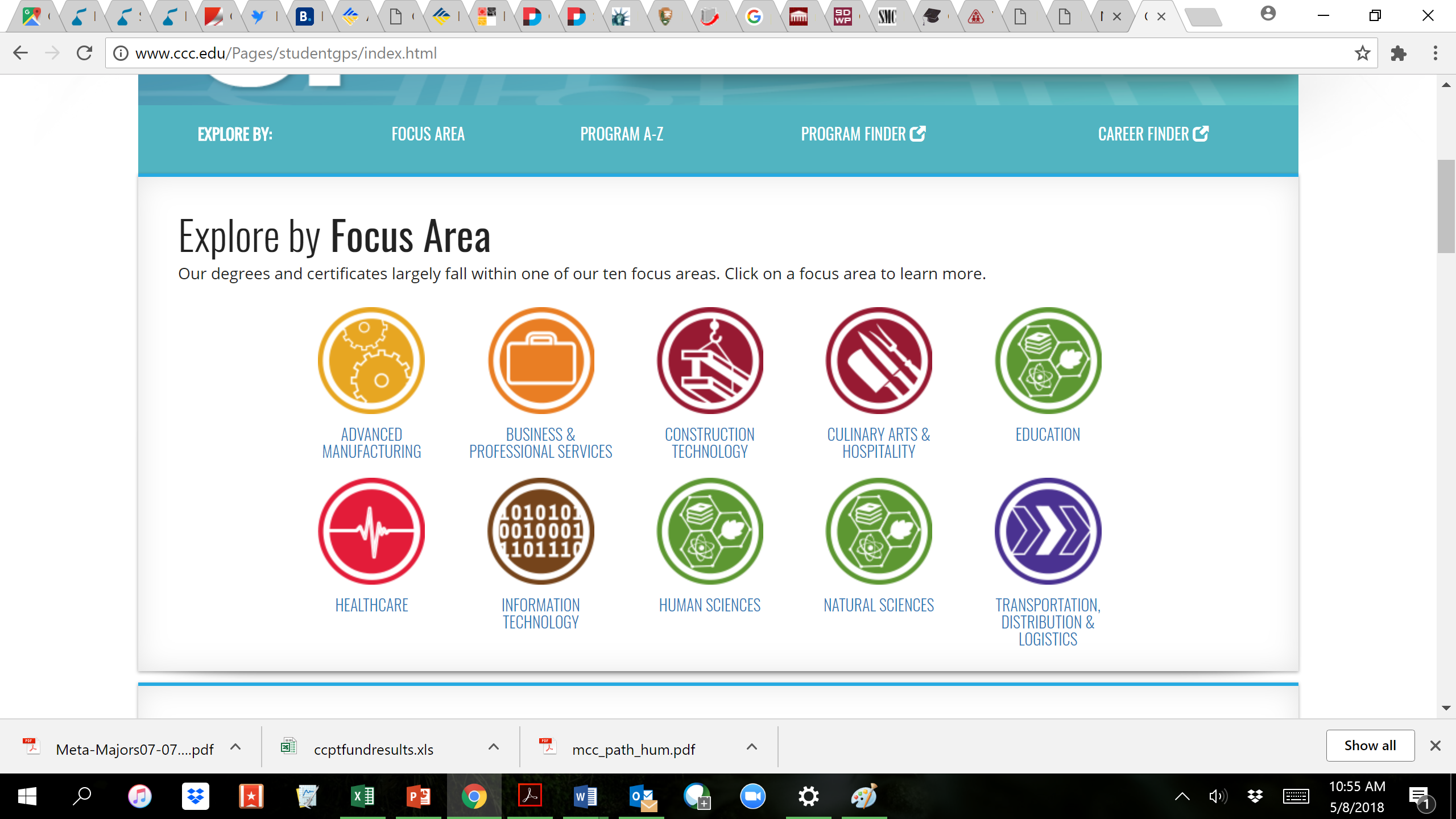 What is Program Mapping?
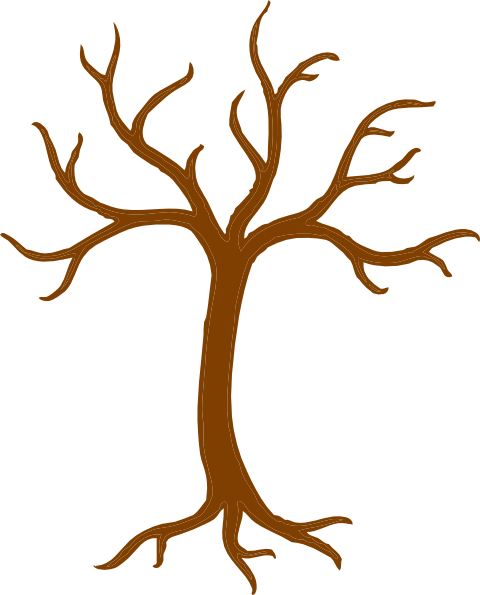 Academic or Program Mapping
Maps sequence of courses required to complete the degree
Term-by-term or 
Unit-based
Helps students understand degree requirements and plan accordingly
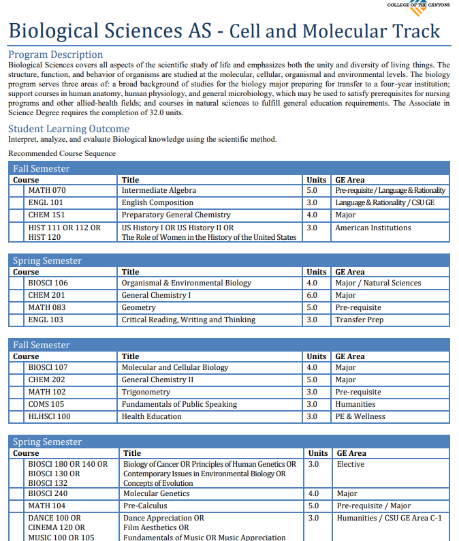 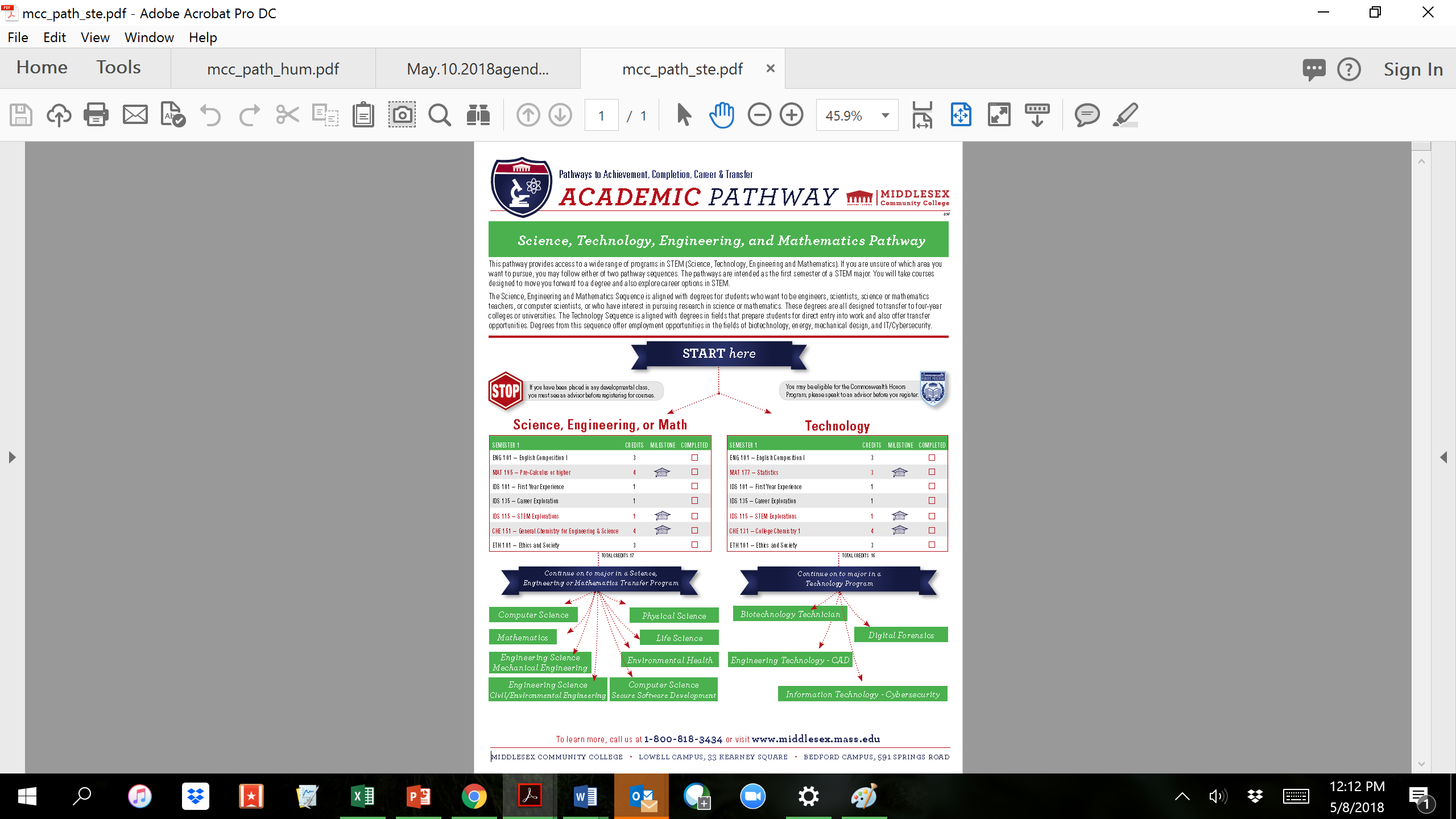 Why Have Meta-Majors?
Intentional Alignment with: 
High School Pathways
Example: San Diego County’s California Career Pathways Trust Grant in Advanced Manufacturing 
Transfer & Professional School Requirements
Example: Santa Monica College’s Law Pathway
Job Market & Careers
Core requirements – e.g. STEM math and science 
Informed Choices
Santa Monica Colleges’ Law Pathway
Florida College System
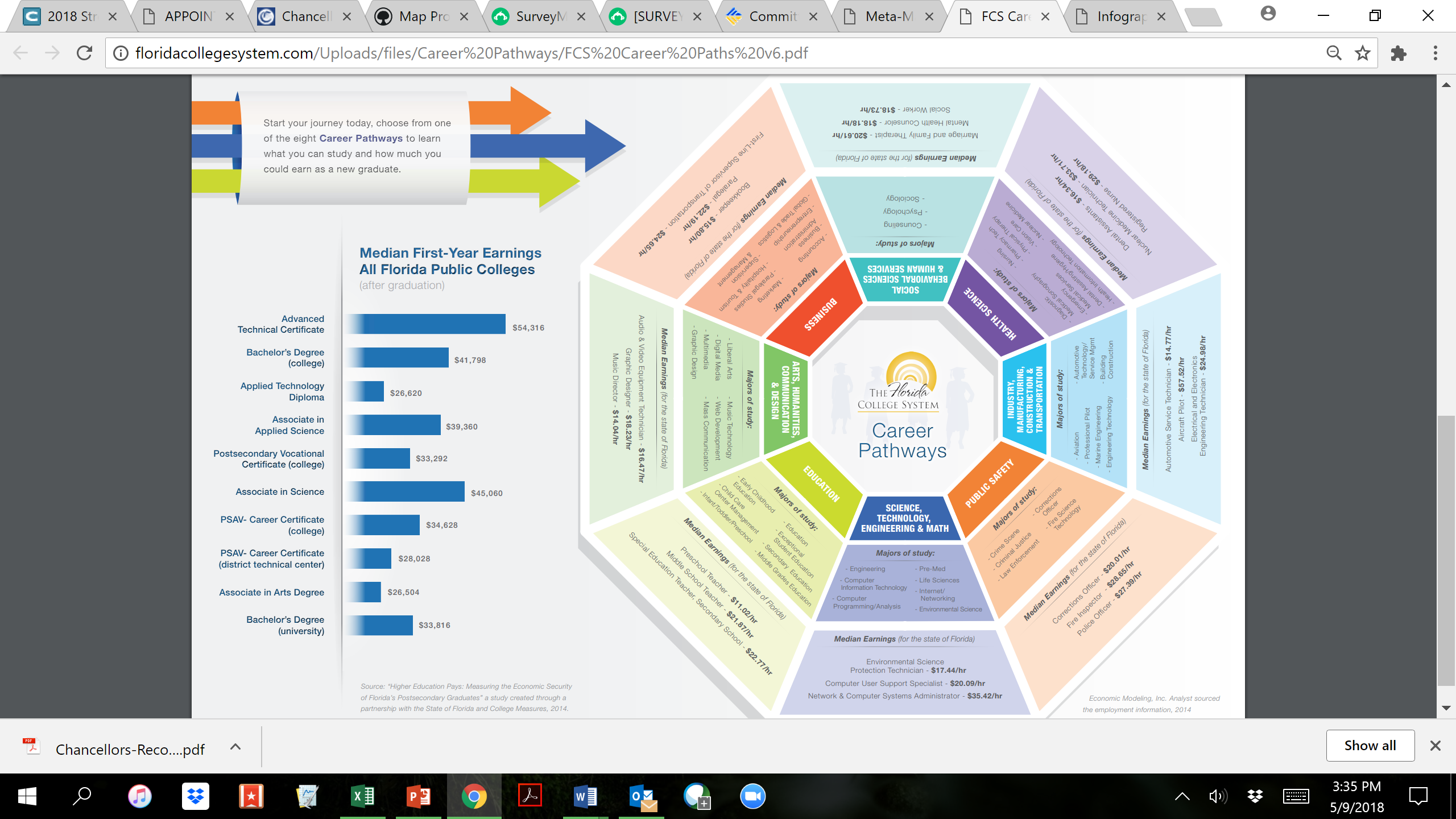 Meta-Majors with Program Mapping
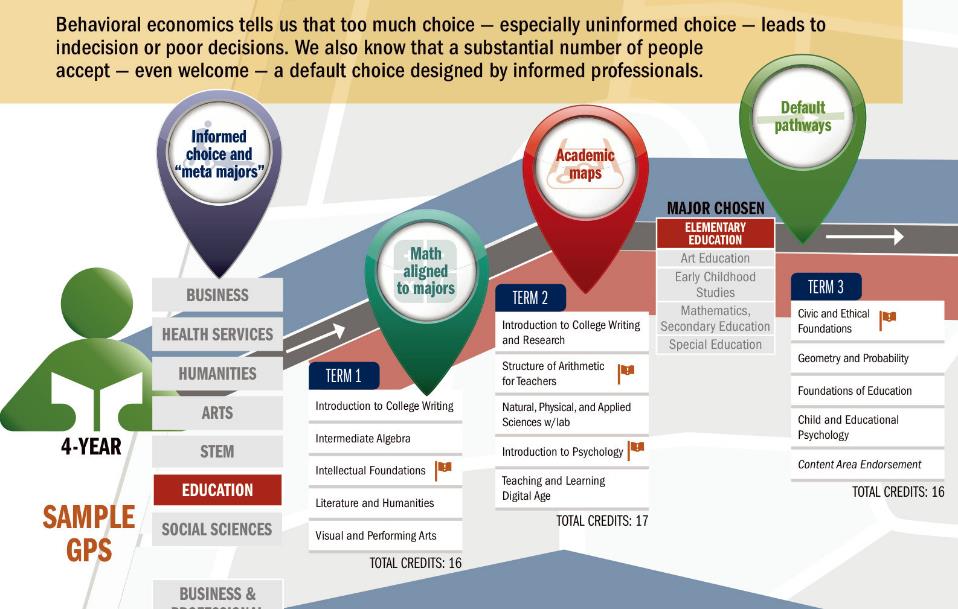 [Speaker Notes: Better Guidance at All Levels
Helps to Find Majors
Exploration
Demonstrates the Starting and Ending Points
Informs Choices
Reduce Excess Units
Related Careers and Salaries
Register for the Correct Math and General Education
Math Pathways – Depends on Major]
Graduating in Math at Bakersfield Collegean unguided pathway research project
Sample Pathways with Program Mapping
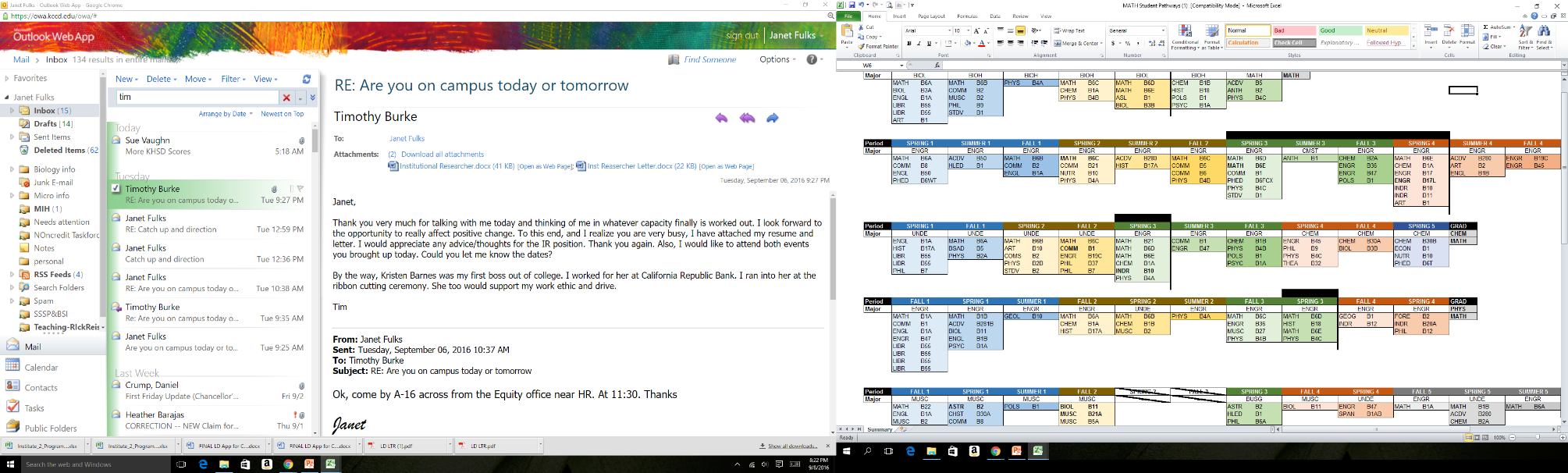 Common Elements of Meta-Majors & Program Mapping:
Each meta-major is clearly mapped to programs and careers. 
General Education (GE) core courses are mapped with meta-majors. 
Connections with GE courses and meta-majors and majors are made clear.
Sometimes electives are aligned with meta-majors. 
Advising and student services are aligned with the student’s meta-major. 
Math quantitative reasoning course is aligned with programs within the meta-majors.
Meta-majors may be aligned with local labor market demand.
Hypothesis:
Creating meta-majors with program mapping will benefit students.
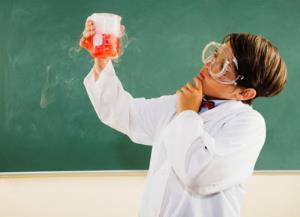 Design the experiment
Which comes first, meta-majors or program mapping?
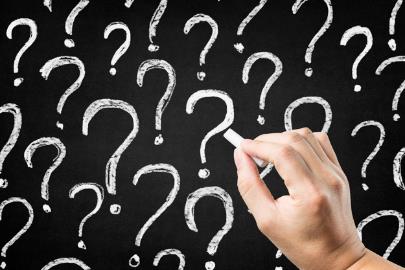 Design Principles in Creating Meta-Majors & Program Mapping
Who will lead the creation & implementation?
Committee? Taskforce? 
Who should be involved?
How do you bring in student voice?
Which other stakeholders need to know about this?
How does the college’s broader environment (e.g., state or college policy) support or inhibit meta-majors?
How will the meta-majors and program mapping be communicated to students?
[Speaker Notes: Questions From Jobs for the Future]
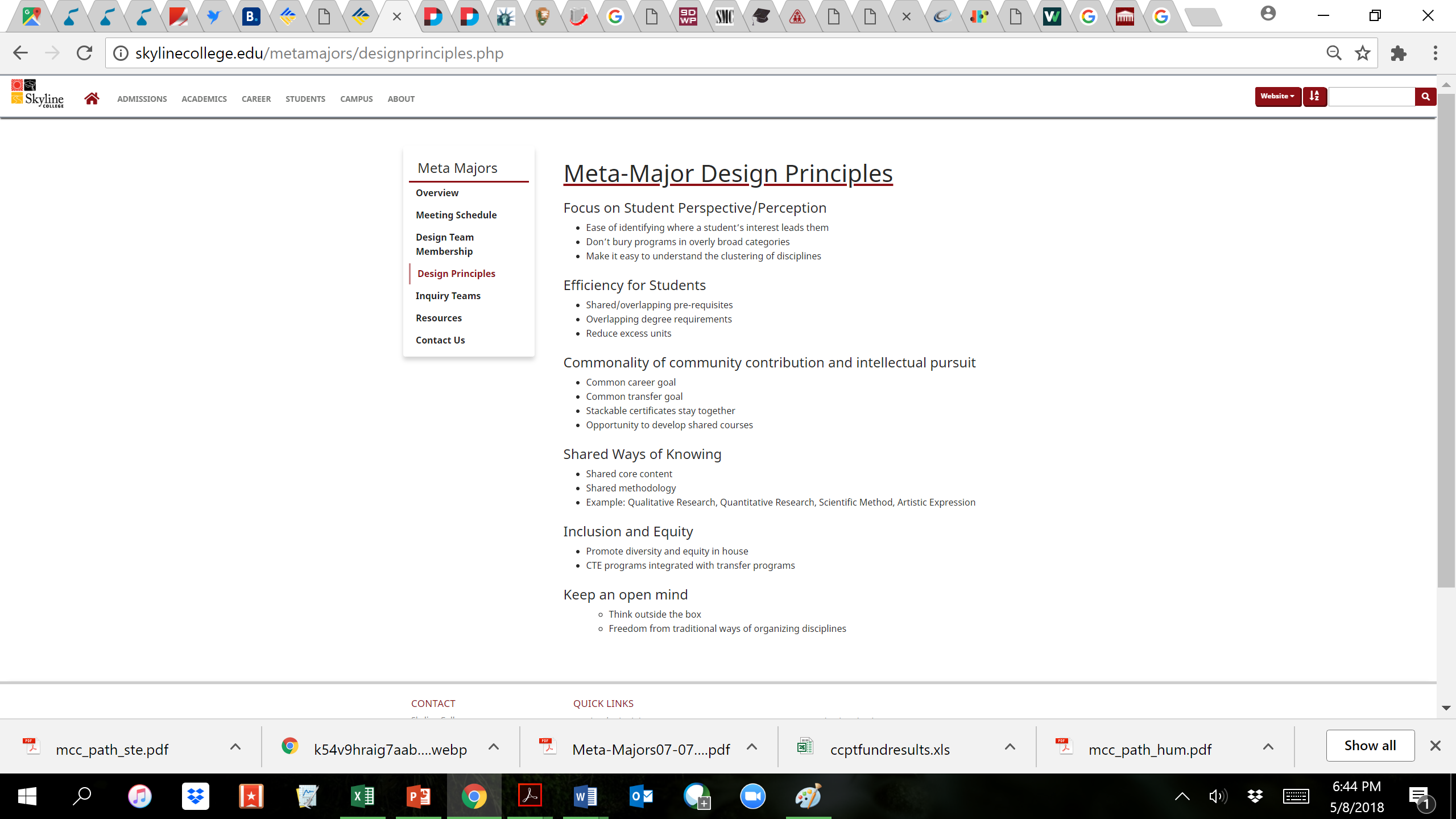 Skyline College
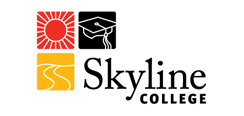 Analysis to Support Creating Meta-Majors & Program Mapping
What is the full scope of programmatic offerings at the college?
Do the college’s programs align to the local labor market and/or university transfer partner?
Which general education courses align best to each meta-major?
What are the common courses across all programs?
What is the required core within this meta-major that allows students to branch off into various majors without losing any credits?
Which courses will introduce students to relevant faculty and career information early in their academic careers?
Which courses might not be included, and who needs to be involved in that decision?
[Speaker Notes: Questions From Jobs for the Future]
Programs that Require Photography Courses for Degree, Certificate, and/or Transfer
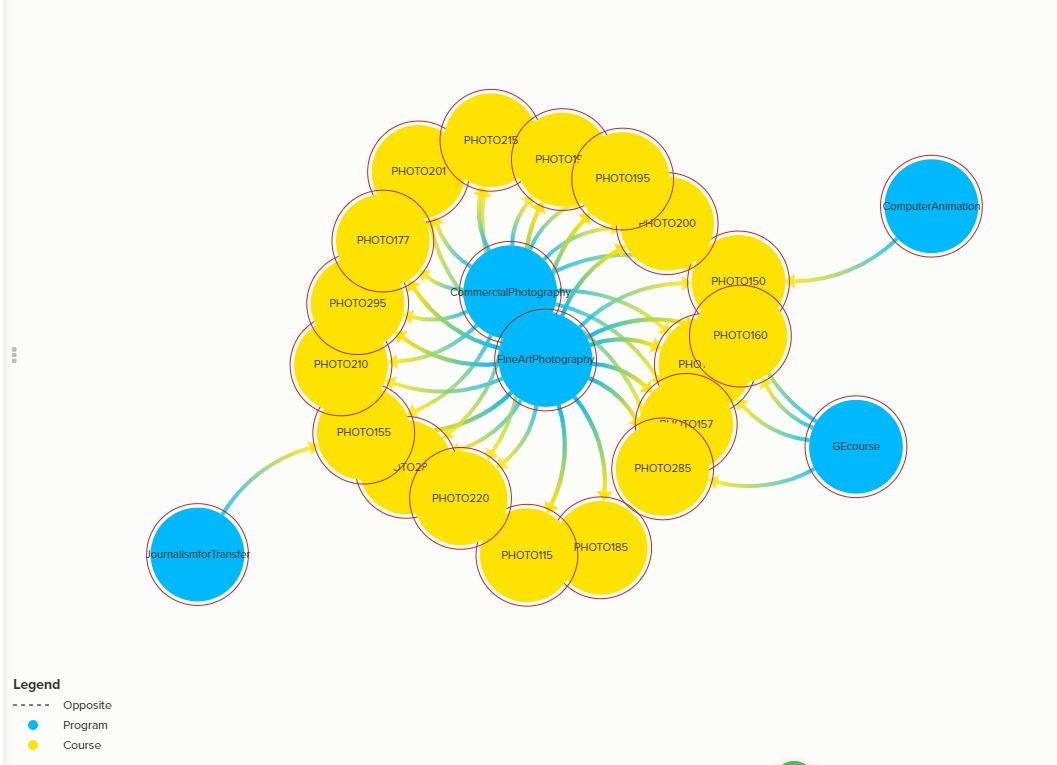 Kumu Map of Programs & Courses Vizualization
Student Course Taking Behavior
Programs with the Greatest Percentage of its Students Successfully Completing Photography Courses who are not Fine Art Photography program completers
Additional Considerations
How does the college communicate meta-majors to prospective students? 
Will mapped pathways be presented to students as their default registration? 
How will the college present mapped pathway requirements to students?
How does the college help students make informed choices about meta-majors?
How does meta-majors placement align with English, math & ESL placement?
Do orientations, first-year experience courses, and student success courses align to the meta-major?
[Speaker Notes: Photo data – example from COC]
Other Thoughts on Designing Meta-Majors & Program Mapping
Many variations and possibilities
Bringing in the student voice
Student Focus groups
Classwork
Surveys
Iterative process
Refinement over time
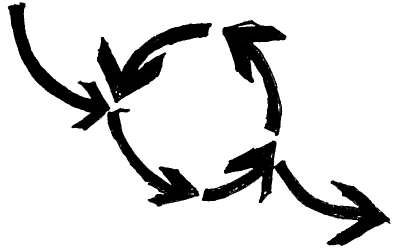 First Attempt at Bakersfield College
Focused on Outcomes and Jobs
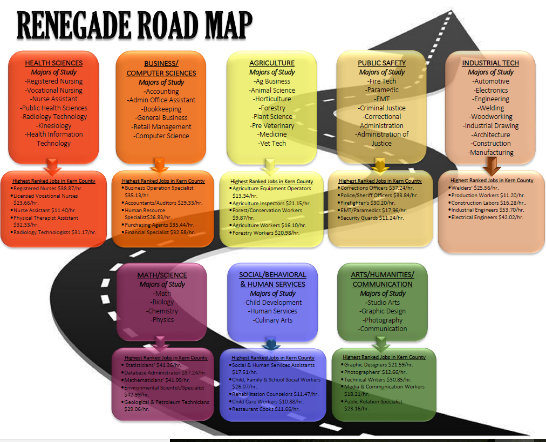 Refinement of the Renegade Road Map
exploration?
Can students explore?
Arizona State University
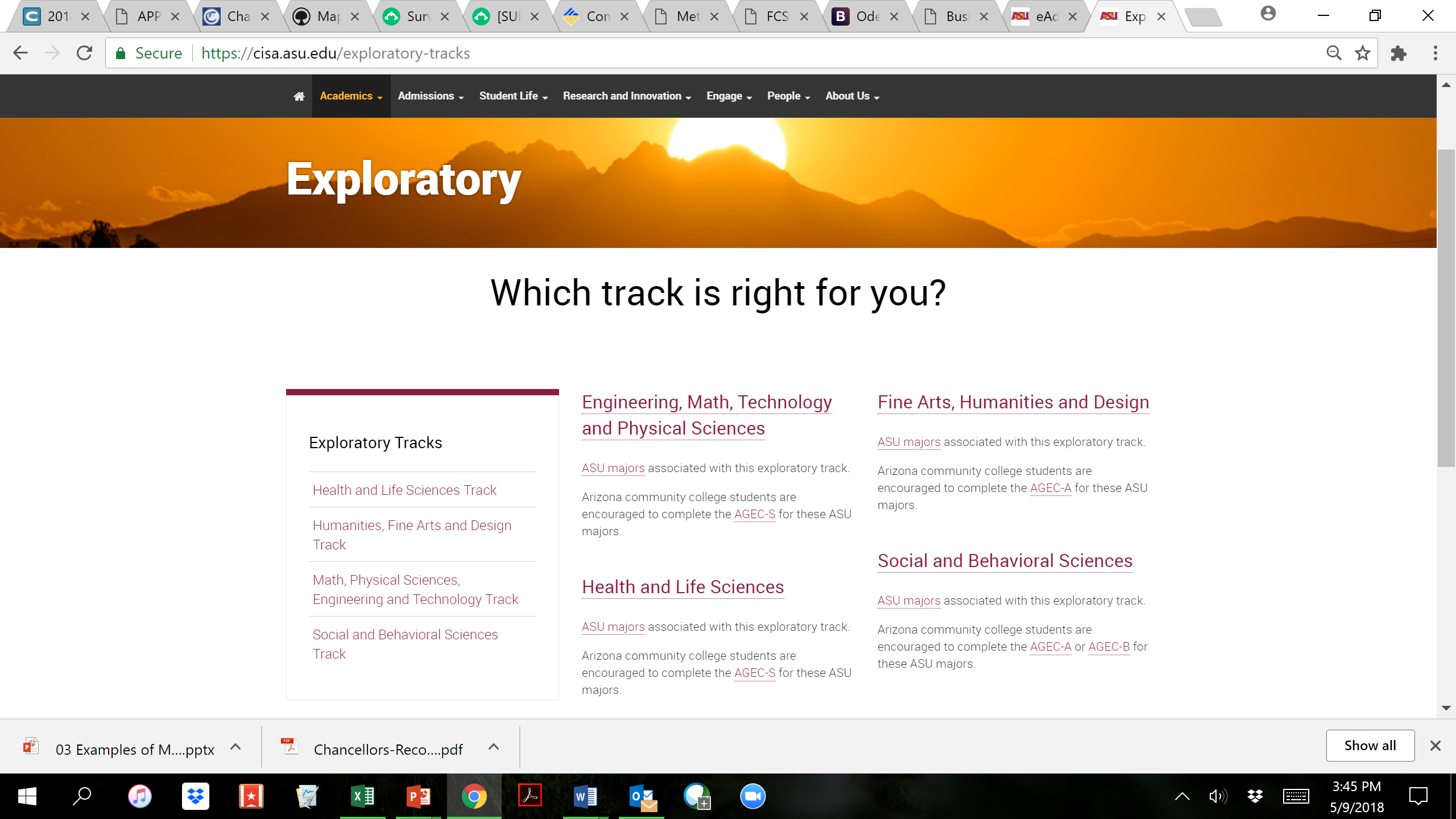 [Speaker Notes: https://www.aacc.edu/programs-and-courses/credit-and-degree-seekers/explore/ - starting fall 2018]
Results
How can this organization serve the students and the college?
What are the Outcomes?
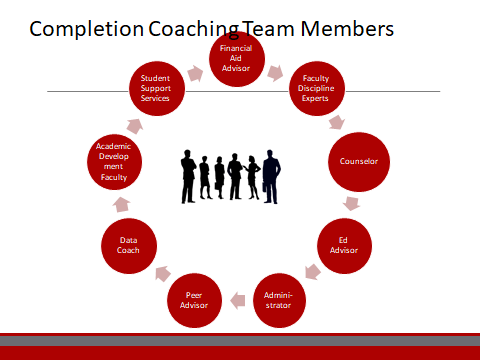 Program clarity
Sequencing clarity
Specific data for nudges
Targeted messaging
Clear contacts for student questions
A village to lead the student to the outcome
CCCApply for Pathways
CCCApply for Pathways
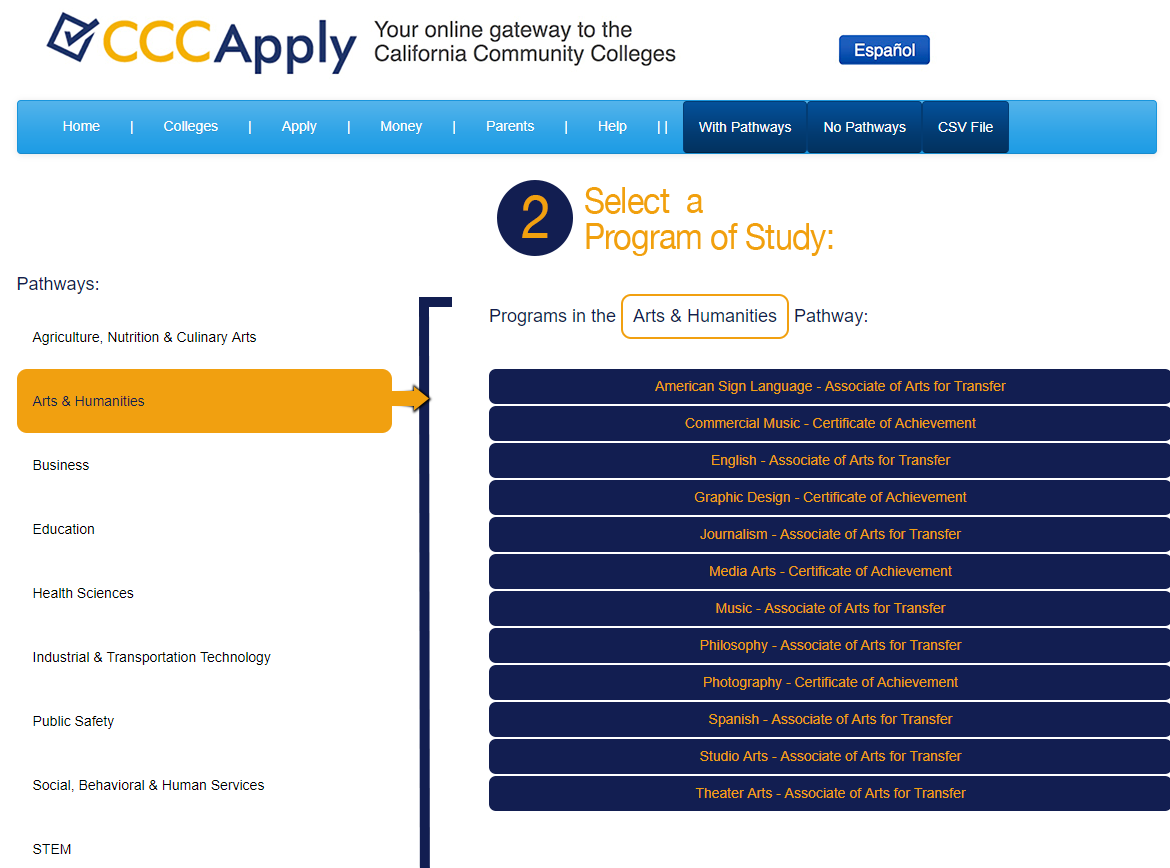 [Speaker Notes: Should STEM be spelled out in CCCApply]
Questions?
Thank you!
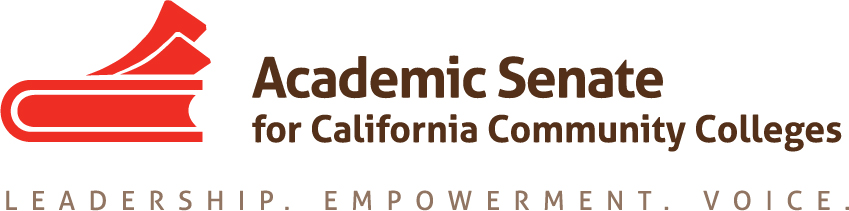 Additional Resources
Meta-Majors: An Essential First Step on the Path to College Completion (JFF)
http://www.jff.org/publications/meta-majors-essential-first-step-path-college-completion
How meta-majors guide students toward on-time graduation (EAB)
https://www.eab.com/daily-briefing/2016/07/26/how-meta-majors-guide-students-toward-on-time-graduation
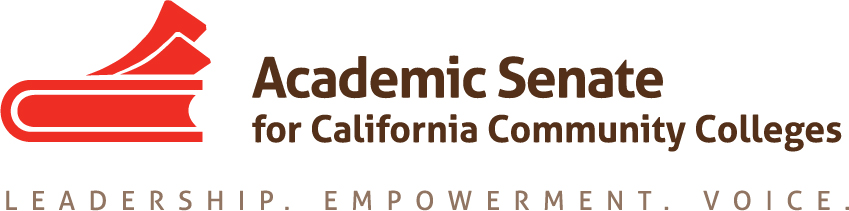